Doing qualitative research
(Validity and Reliability)
David Silverman
Kateřina Rohanová
PVP
Téma
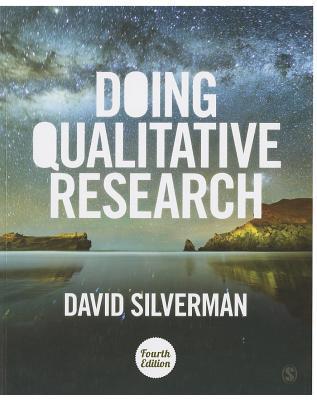 Spolehlivost
Typy spolehlivosti
Spolehlivost pozorování
Spolehlivost rozhovorů
Spolehlivost transkripce
Validita
Validita  a kvalitativní výzkum
Testování hypotéz
Počítání v kvalitativním výzkumu
Spolehlivost
Tři typy podle Kirka a Millera:
Donkichotská spolehlivost
Diachronní spolehlivost
Synchronní spolehlivost
„A thermometer that shows the same reading of 82 degrees each time if it's plunged into boiling water gives a reliable measurement. A second thermometer might give readings over a series of measurements that vary from around 100 degrees. The second thermometer would be unreliable but relatively valid, whereas the first would be invalid but perfectly reliable.” (Kirk and Miller, 1986, 19, cit. podle Silverman, 2013)
Spolehlivost pozorování
Čtyři základní pravidla podle Spradleyho:
krátké poznámky zapsané během pozorování
rozšíření poznámek co nejdříve po pozorování
pracovní deník 
prozatímní záznam analýzy a interpretace
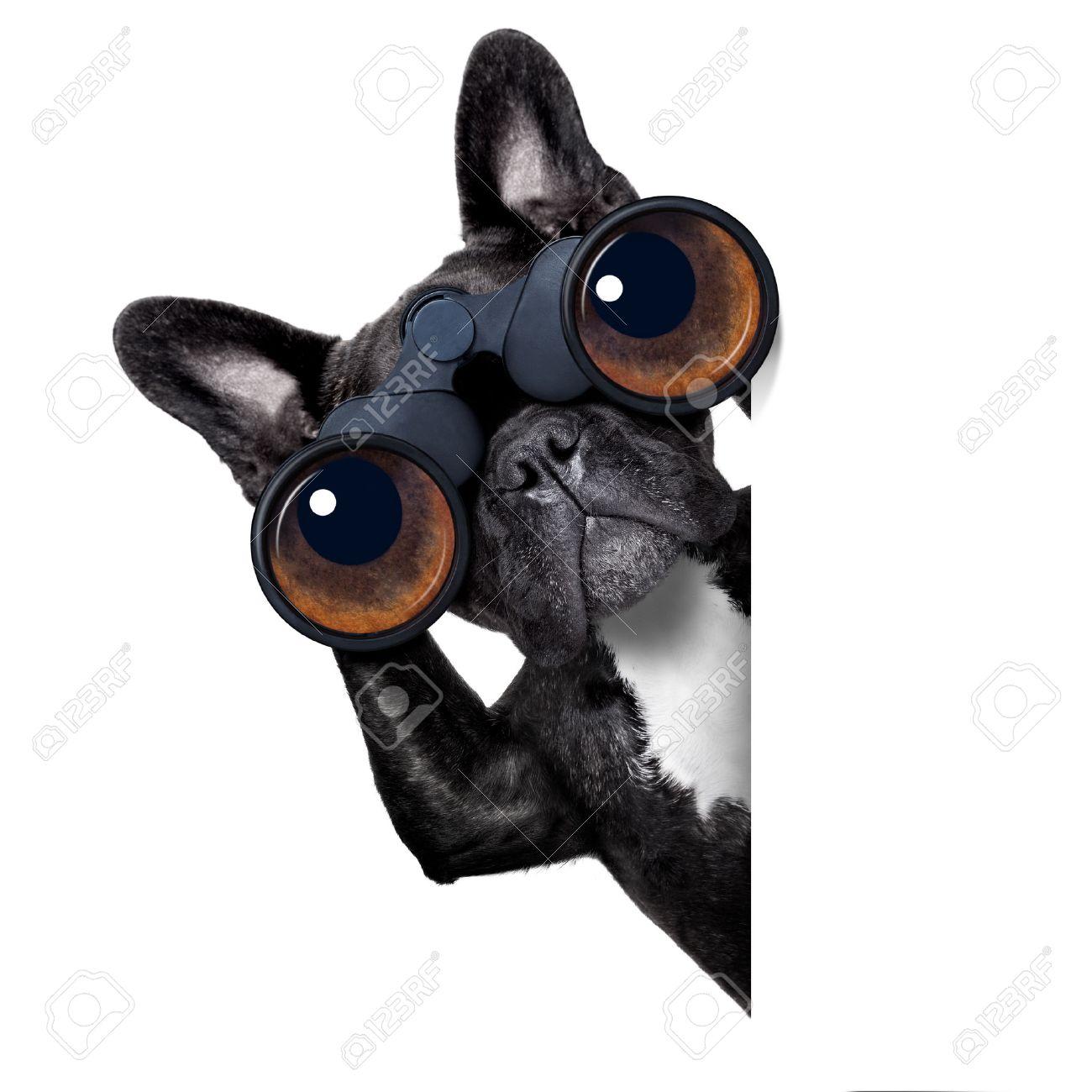 Spolehlivost rozhovorů
správná formulace otázky -> porozumnění

> předběžné protestování
>  vytrénování anketářů
> metoda odpovědí s pevnou volbou
> inter-rater reliability
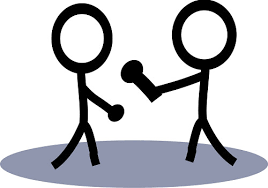 Spolehlivost transkripce
audio či video záznam
terénní poznámky
adekvátní přepis
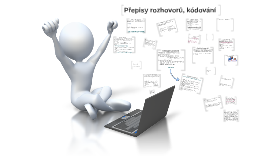 Spolehlivost - shrnutí
standardizované metody (terénní deníky, příprava přepisu)
skupinové analýzy
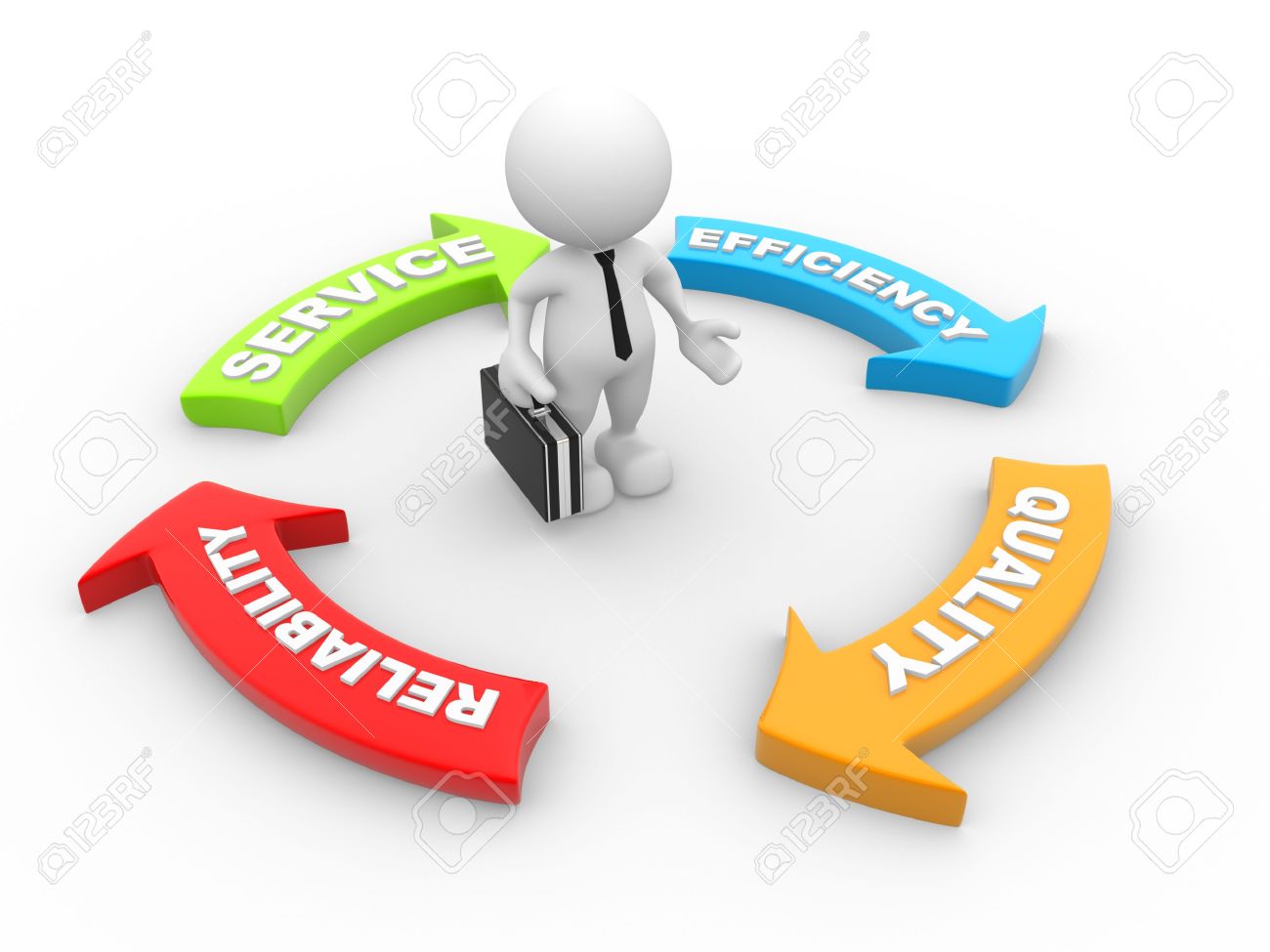 Validita
pravda
2 možnosti eroru podle Kirka a Millera:
> falešná pravda - anulace hypotézy
> nepoznaná pravda - zavrhnutí hypotézy
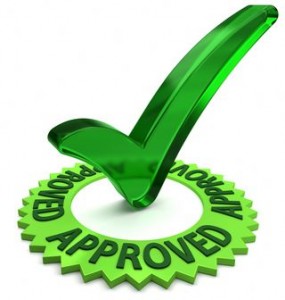 Validita a kvalitativní výzkum
podle Silvermana  z části nepotřebná
základní problémy: ideální výběr, poutavý výběr
“jemná forma realismu” podle Hammersleyho 
> validita s důvěrou v naše znalosti
> realita nezávislá na tvrzení výzkumníka
> realita vnímána z konkrétních perspektiv
terénní výzkum validita podle Silvermana:
> porovnávání různých druhů dat a metod-> ověření (triangulace)
> validita respondentů
Testování hypotéz
Analytická indukce
techniky: hledání deviantních případů, použití konstantní srovnávací metody
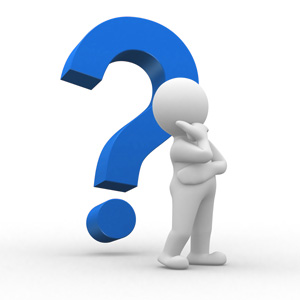 Počítání v kvalitativním výzkumu
začlenění kvantitativních dat
nedůvěra výzkumným zprávám
Silvermanova teorie o jednoduchém počítání (NHS klinika vs. privátní klinika)
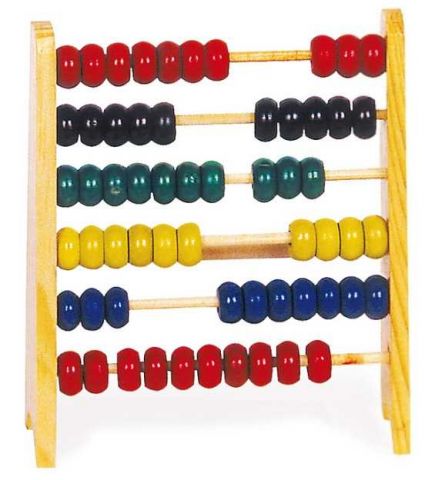 Validita - shrnutí
metody zobecňování na větší populaci
metody testování hypotéz
užívání jednoduchého počítání
triangulace a validita respondentů většinou nevhodná pro kvalitu
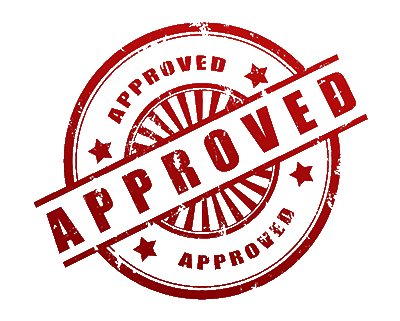 Přínos
obohacení slovní zásoby anglického jazyka
nové poznatky v oblasti validity -> Silvermanovo počítání
Literární zdroj
SILVERMAN, David. Doing qualitative research. 3E. Los Angeles: Sage, 2013. ISBN: 978-1-4462-6015-9. Kap. 7. Validity and Reliability
Zdroje obrázků
https://www.google.cz/search?biw=927&bih=752&tbm=isch&sa=1&e
https://www.google.cz/search?biw=927&bih=752&tbm=isch&sa=1&
https://www.google.cz/search?q=spolehlivost&client=safari&rls=en&d
ttps://www.google.cz/search?client=safari&rls=en&dcr=0&biw=927&bih=752&tbm=isch&sa=1&ei=AJumWuvHPMqhsAHGiLDoBQ&q=validita&oq=validita&gs_l=psy-ab.3..0i19k1l2j0i5i30i19k1l3j0i30i19k1l2j0i5i30i19k1l2.112561.113761.0.113858.9.9.0.0.0.0.87.653.8.9.0....0...1c.1.64.psy-ab..0.8.651.0..0j0i30k1.61.HpCDUgBPRZ4#imgrc=lCvUlbeP8sYE9M: 
https://www.google.cz/search?q=hypot%C3%A9za&source=lnms&tb
https://www.google.cz/search?client=safari&rls=en&dcr=0&biw=927&bih=752&tbm=isch&sa=1&ei=IZ6mWu7XHoqUsgGI26KAAQ&q=pozorov%C3%A1n%C3%AD+&oq=pozorov%C3%A1n%C3%AD+&gs_l=psy-ab.3...386056.388213.0.388578.19.12.0.0.0.0.227.730.2j2j1.5.0....0...1c.1.64.psy-ab..17.0.0....0.LLU9XglOOZM#imgrc=naKPfJNIINGgRM:
https://www.google.cz/search?client=safari&rls=en&dcr=0&biw=1522
https://www.google.cz/search?client=safari&rls=en&dcr=0&biw=927&bih=752&tbm=isch&sa=1&ei=a6GmWqaaCYatsAGggrcY&q=po%C4%8D%C3%ADtadlo&oq=po%C4%8D%C3%ADtadlo&gs_l=psy-ab.3..0l10.3480.4570.0.6303.7.5.0.2.2.0.122.464.3j2.5.0....0...1c.1.64.psy-ab..0.7.490...0i67k1.0.GDktVkMxlLs#imgrc=yAwAGmSCU4z-GM:
https://www.google.cz/search?q=validita&client=safari&rls=en&dcr=0
Děkuji za vaši pozornost!